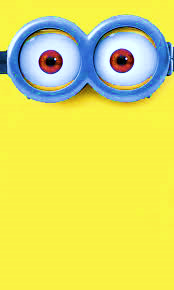 Subject-Verb Agreement
The Verb should always agree with its subject in number and person. If the subject is singular, the verb should take S form. If the subject is plural, the verb will take base form.
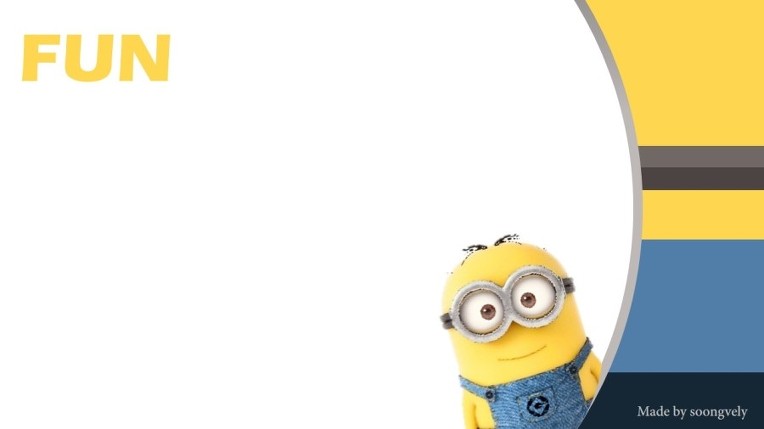 Examples:

 1. The cough medicine tastes good.
2. The cough medicines taste good.

3. The baby is pretty.
4. The babies are pretty.